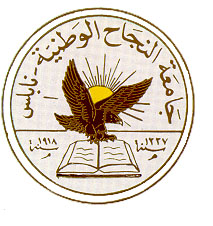 An-Najah National University
Faculty of Medicine
Department of Physiology
Anatomy and Physiology 1
7102101
Instructor: Heba Salah
Chapter 3:
The Skeletal System
Part 5: Axial Skeleton: Vertebral Column, and Bony Thorax
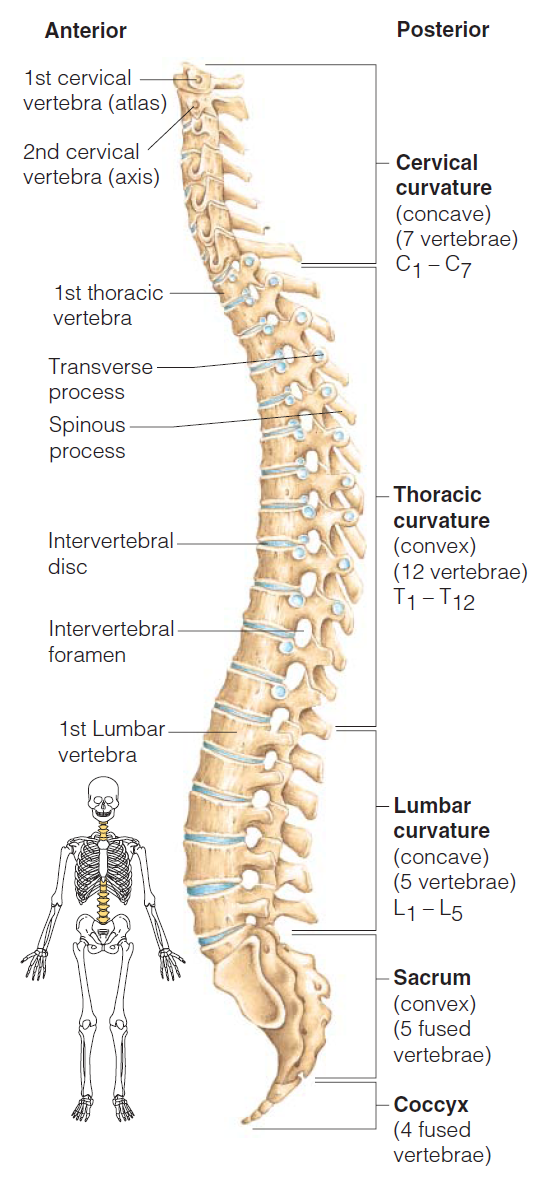 The Vertebral Column
Vertebrae separated by intervertebral discs
The spine has a normal curvature
Each vertebrae is given a name according to its location
Structure of a Typical Vertebrae
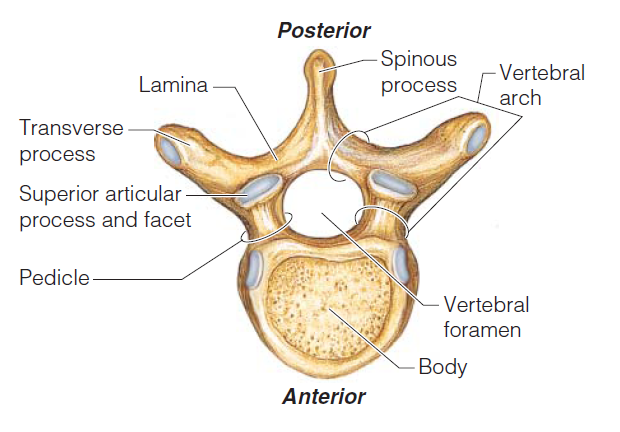 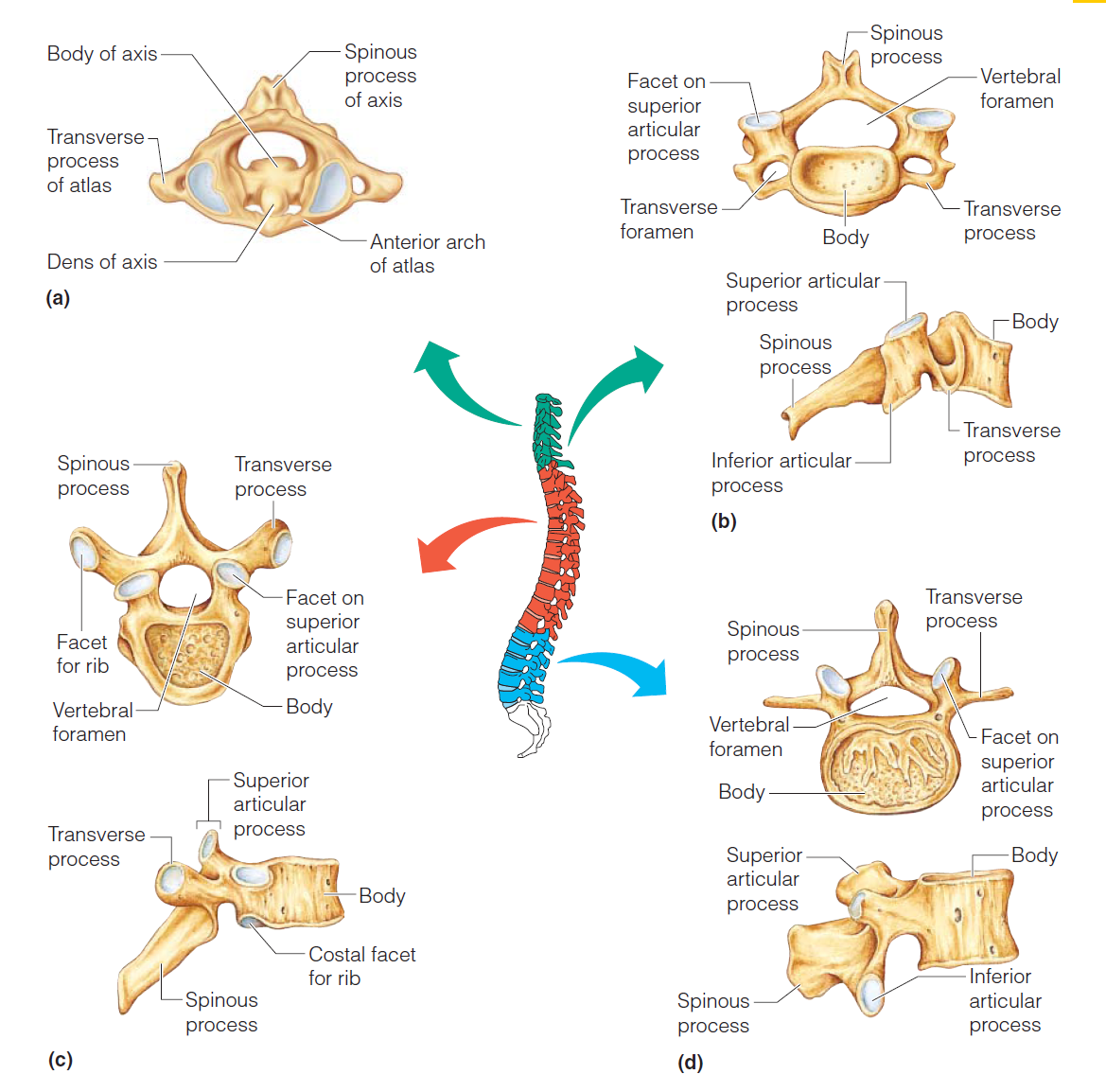 Regional Characteristics of Vertebrae
Regional Characteristics of Vertebrae
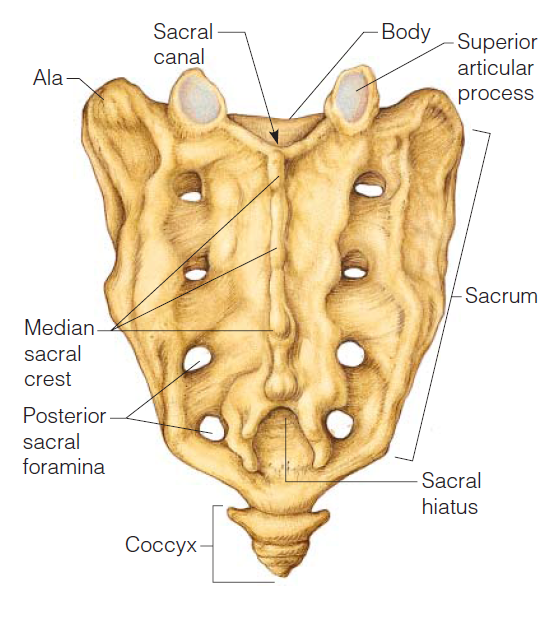 The Bony Thorax
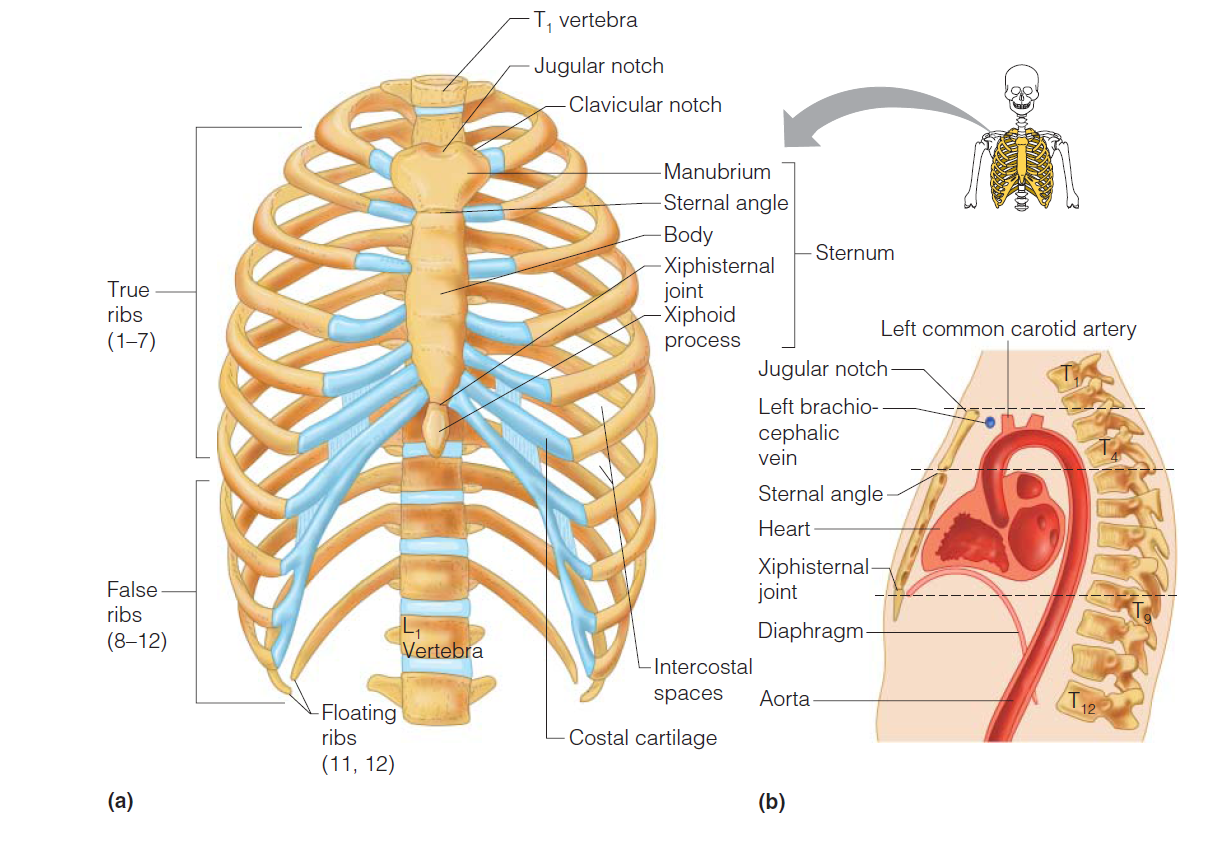